La relation programme - socle
Enseignement général et professionnel adapté
[Speaker Notes: Le socle, les cycles et enfin les programmes]
SOCLE COMMUN DE CONNAISSANCES, DE COMPETENCES ET DE CULTURE
Les langages pour penser et communiquer
D1
Les méthodes et outils pour apprendre
D2
La formation de la personne et du citoyen
D3
Les systèmes naturels et les systèmes techniques
D4
Les représentations du monde et de l’activité humaine
D5
Domaines
[Speaker Notes: L’organisation du socle en cinq domaines]
SOCLE COMMUN DE CONNAISSANCES, DE COMPETENCES ET DE CULTURE
D1
LES DOMAINES
LES OBJECTIFS

Objectifs terminaux : 
absence de palier d’acquisition
absence de progressivité

Objectifs transversaux :
	- interdisciplinarité
	- programmes disciplinaires « soclés »


Les cycles et leurs programmes définissent la progressivité des apprentissages
D2
D3
D4
D5
Domaines
[Speaker Notes: Quelques points spécifiques du nouveau socle au regard de l’ancien]
D1
Les langages pour penser et communiquer
Objectifs de connaissances et de compétences pour la maîtrise du socle commun
Objectif :  Comprendre, s'exprimer en utilisant la langue française à l'oral et à l'écrit
Objectif :  Comprendre, s'exprimer en utilisant une langue étrangère
Objectif :  Comprendre, s'exprimer en utilisant les langages mathématiques, scientifiques et informatiques
Objectif :  Comprendre, s'exprimer en utilisant les langages des arts et du corps
Domaine
[Speaker Notes: Le domaine D1 et la structure générale : Domaine, objectifs, principes….]
D1
Les langages pour penser et communiquer
Objectifs de connaissances et de compétences pour la maîtrise du socle commun
Objectif :  Comprendre, s'exprimer en utilisant la langue française à l'oral et à l'écrit
L'élève parle, communique, argumente à l'oral de façon claire et organisée ; il adapte son niveau de langue et son discours à la situation, il écoute et prend en compte ses interlocuteurs.
Il adapte sa lecture et la module en fonction de la nature et de la difficulté du texte. Pour construire ou vérifier le sens de ce qu'il lit, il combine avec pertinence et de façon critique les informations explicites et implicites issues de sa lecture. Il découvre le plaisir de lire.
L'élève s'exprime à l'écrit pour raconter, décrire, expliquer ou argumenter de façon claire et organisée. Lorsque c'est nécessaire, il reprend ses écrits pour rechercher la formulation qui convient le mieux et préciser ses intentions et sa pensée.
Il utilise à bon escient les principales règles grammaticales et orthographiques. Il emploie à l'écrit comme à l'oral un vocabulaire juste et précis.
Dans des situations variées, il recourt, de manière spontanée et avec efficacité, à la lecture comme à l'écriture.
Il apprend que la langue française a des origines diverses et qu'elle est toujours en évolution. Il est sensibilisé à son histoire et à ses origines latines et grecques.
Domaine
[Speaker Notes: Un exemple de déclinaison : Domaine, objectif et opérationnalisation ou résultats attendus…]
D2
Les méthodes et outils pour apprendre
Objectifs de connaissances et de compétences pour la maîtrise du socle commun
Objectif :  Organisation du travail personnel
Objectif :  Coopération et réalisation de projets
Objectif :  Médias, démarches de recherche et de traitement de l’information
Objectif :  Outils numériques pour échanger et communiquer
Domaine
[Speaker Notes: Le domaine D2]
D2
Les méthodes et outils pour apprendre
Objectifs de connaissances et de compétences pour la maîtrise du socle commun
Objectif :  Coopération et réalisation de projets
L'élève travaille en équipe, partage des tâches, s'engage dans un dialogue constructif, accepte la contradiction tout en défendant son point de vue, fait preuve de diplomatie, négocie et recherche un consensus.
Il apprend à gérer un projet, qu'il soit individuel ou collectif. Il en planifie les tâches, en fixe les étapes et évalue l'atteinte des objectifs.
L'élève sait que la classe, l'école, l'établissement sont des lieux de collaboration, d'entraide et de mutualisation des savoirs. Il aide celui qui ne sait pas comme il apprend des autres. L'utilisation des outils numériques contribue à ces modalités d'organisation, d'échange et de collaboration.
Domaine
[Speaker Notes: Un exemple en transversalité]
D3
La formation de la personne et du citoyen
Objectifs de connaissances et de compétences pour la maîtrise du socle commun
Objectif :  Expression de la sensibilité et des opinions, respect des autres
Objectif :  La règle et le droit
Objectif :  Réflexion et discernement
Objectif :  Responsabilité, sens de l’engagement et de l’initiative
Domaine
[Speaker Notes: Le domaine D3]
D4
Les systèmes naturels et les systèmes techniques
Objectifs de connaissances et de compétences pour la maîtrise du socle commun
Objectif :  Démarches scientifiques
Objectif :  Conception, création, réalisation
Objectif :  Responsabilités individuelles et collectives
Domaine
[Speaker Notes: Le domaine D4]
D5
Les représentations du monde et de l’activité humaine
Objectifs de connaissances et de compétences pour la maîtrise du socle commun
Objectif :  L’espace et le temps
Objectif :  Organisations et représentations du monde
Objectif :  Invention, élaboration, production
Domaine
[Speaker Notes: Le domaine D5]
Les cycles 
à l’école et au collège
Cycle 4
Approfondissements
Cycle 3
Consolidation
Cycle 2
Apprentissages
fondamentaux
Cycle 1
Apprentissages
premiers
SOCLE COMMUN DE CONNAISSANCES, DE COMPETENCES ET DE CULTURE
[Speaker Notes: Les cycles successifs participent tous à l’acquisition du socle de connaissances, de compétences et de culture]
Les programmes
Programme 
Pour le cycle 4
Programme 
Pour le cycle 3
Programme 
Pour le cycle 2
Cycle 4
Approfondissements
Cycle 3
Consolidation
Cycle 2
Apprentissages
fondamentaux
Cycle 1
Apprentissages
premiers
BO spécial n°11 du 26 novembre 2015
SOCLE COMMUN DE CONNAISSANCES, DE COMPETENCES ET DE CULTURE
[Speaker Notes: Les programmes sont établis pour un cycle de formation]
Cycle 4 - Approfondissements
Programme 
pour le cycle 4
Les spécificités du cycle des approfondissements
Volet 1
Pour chacun des domaines 
D1, D2, D3, D4, D5
Contributions essentielles des différents enseignements et champs éducatifs au socle commun
Volet 2
Volet 3
les enseignements :  disciplines et champs éducatifs
Français
Objectifs et organisation du programme
Langues vivantes étrangères et régionales
Compétences travaillées
Arts plastiques
Education musicale
Compétences détaillées :
- attendus fin de cycle
- connaissances associées, 
exemples de situations, activités  et ressources pour l’élève
- Repères de progressivité
Histoire des arts
Education physique et sportive
Enseignement moral et civique
Histoire et géographie
Physique chimie
Sciences de la vie et de la terre
Technologie
Croisements entre enseignements
Mathématiques
Education aux médias et à l’information
[Speaker Notes: L’organisation d’ un programme de cycle, le cycle 4 pour exemple]
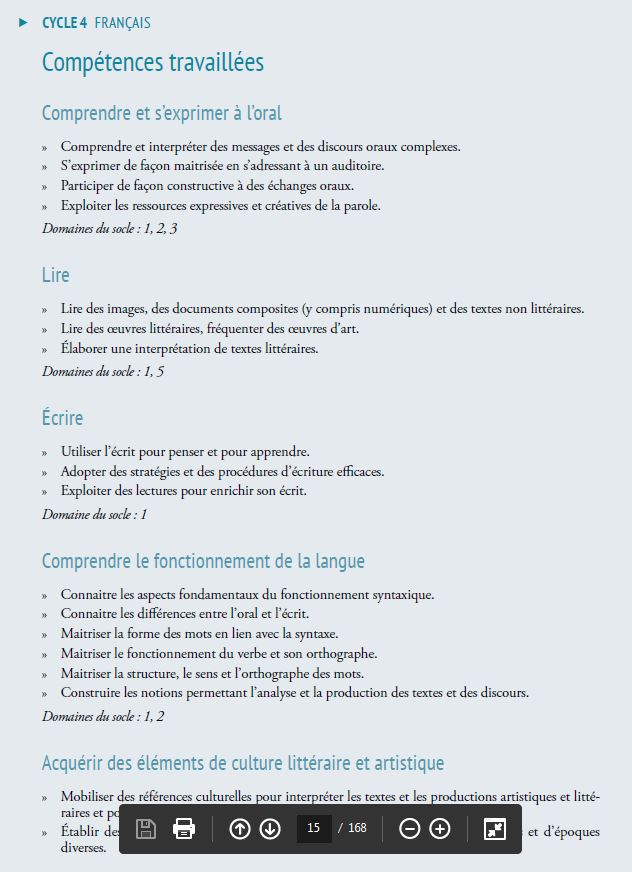 Exemple : cycle 4 - Français
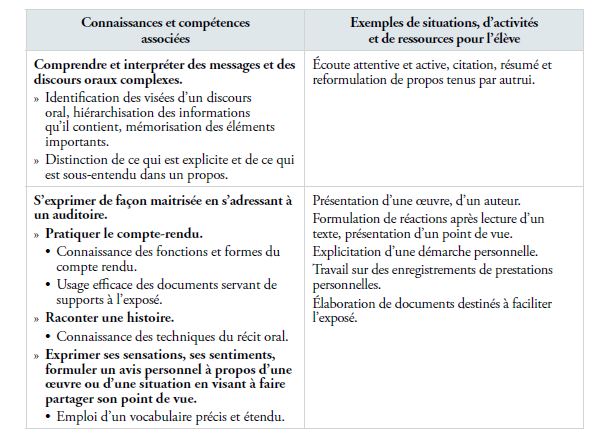 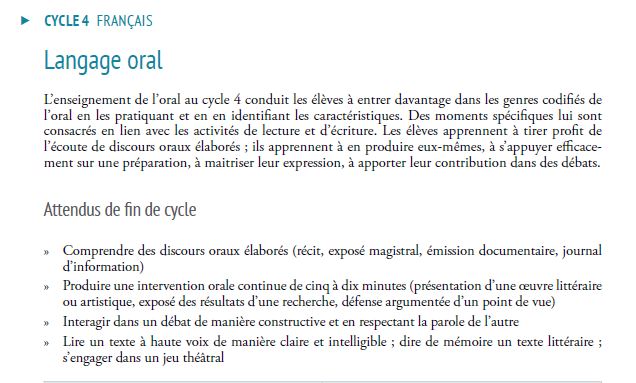 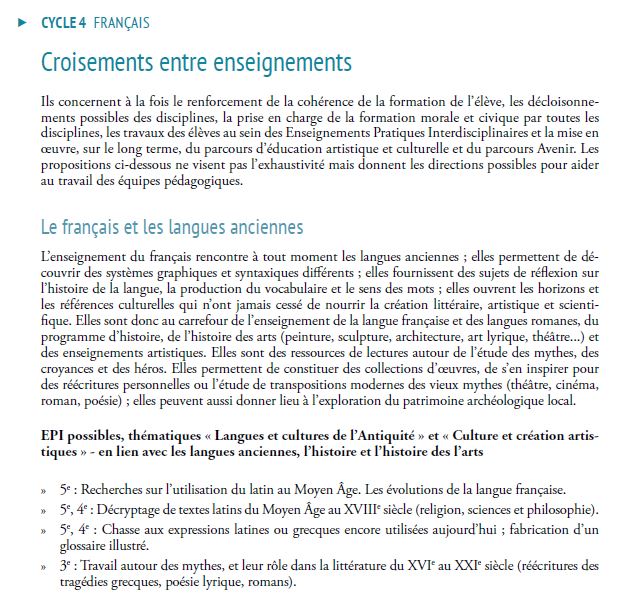 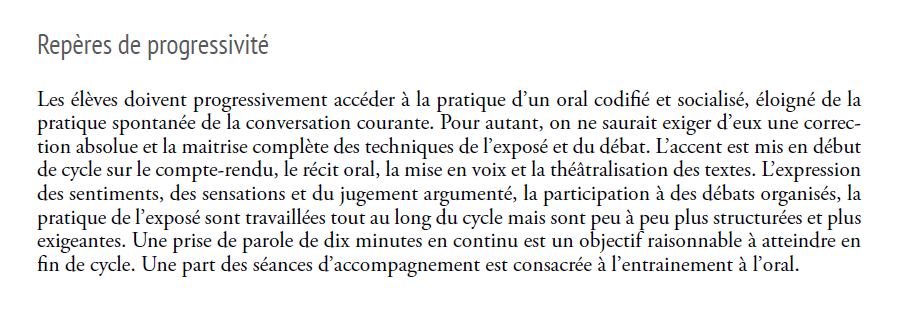 Progressivité des apprentissages
Exemple :  Français
Cycles  2 – 3 - 4
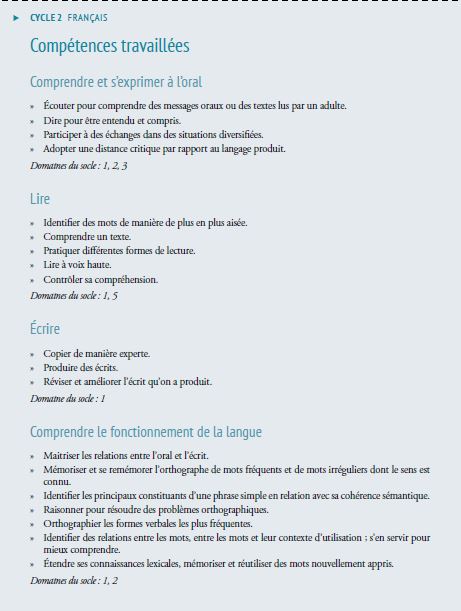 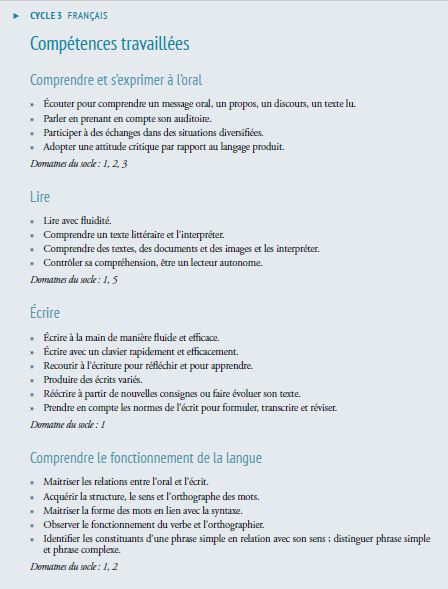 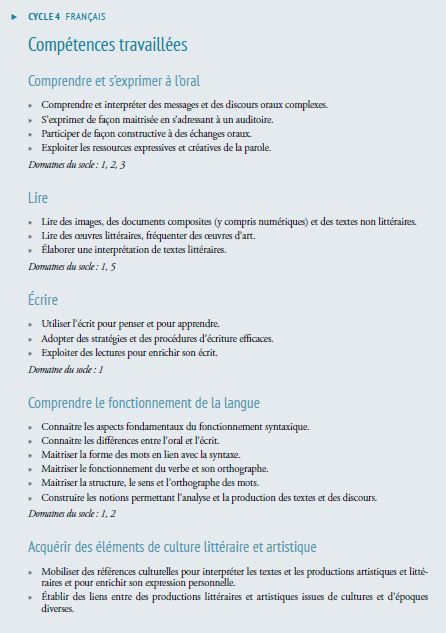 D1
Les langages pour penser et communiquer
Cycle 4
Objectifs de connaissances et de compétences pour la maîtrise du socle commun
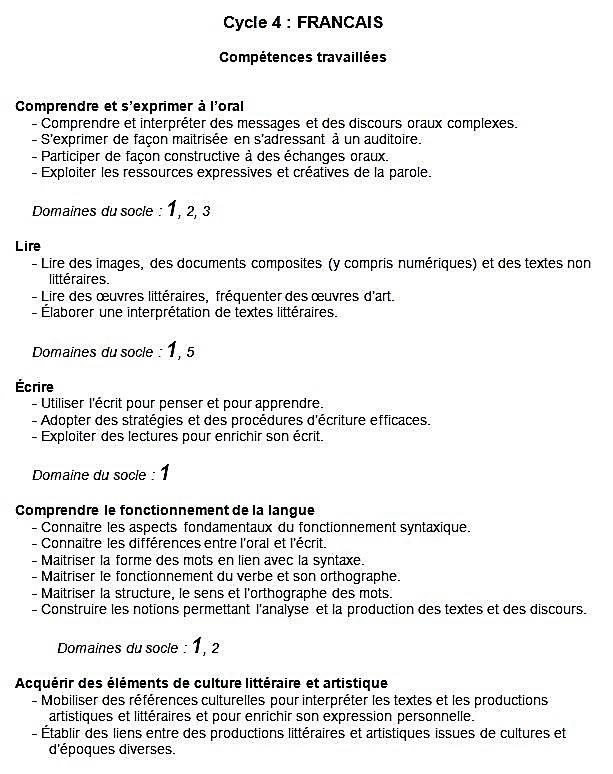 Objectif :  Comprendre, s'exprimer en utilisant la langue française à l'oral et à l'écrit
Objectif :  Comprendre, s'exprimer en utilisant une langue étrangère
Objectif :  Comprendre, s'exprimer en utilisant les langages mathématiques, scientifiques et informatiques
Objectif :  Comprendre, s'exprimer en utilisant les langages des arts et du corps
Domaine
D2
Les méthodes et outils pour apprendre
Cycle 4
Objectifs de connaissances et de compétences pour la maîtrise du socle commun
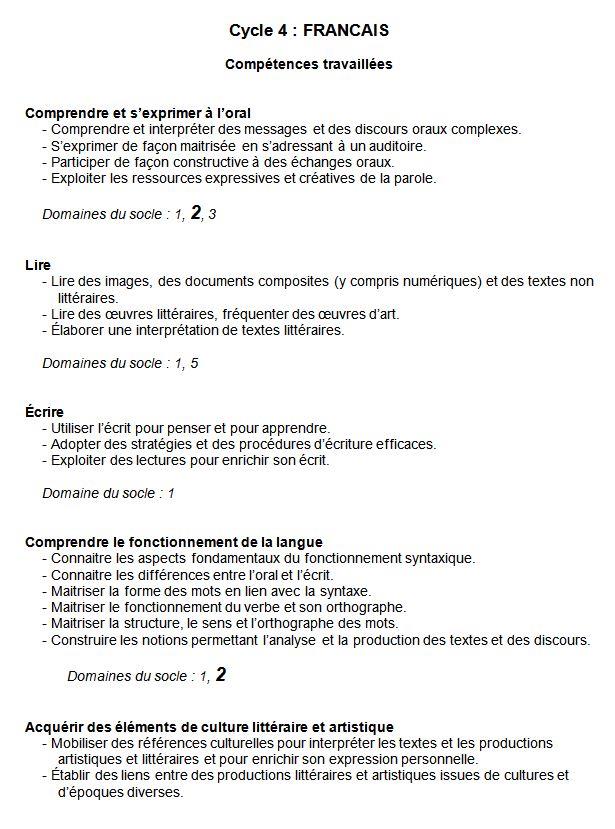 Objectif :  Organisation du travail personnel
Objectif :  Coopération et réalisation de projets
Objectif :  Médias, démarches de recherche et de traitement de l’information
Objectif :  Outils numériques pour échanger et communiquer
Domaine
L’évaluation / Socle
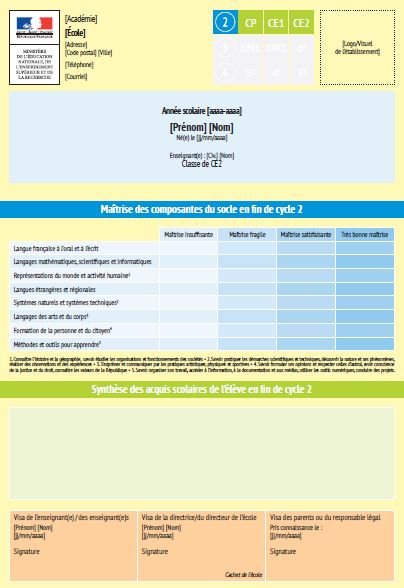 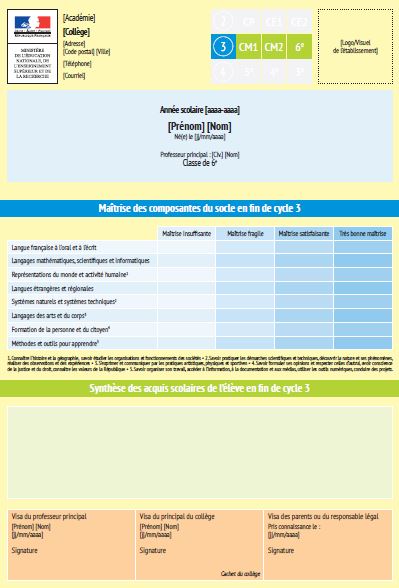 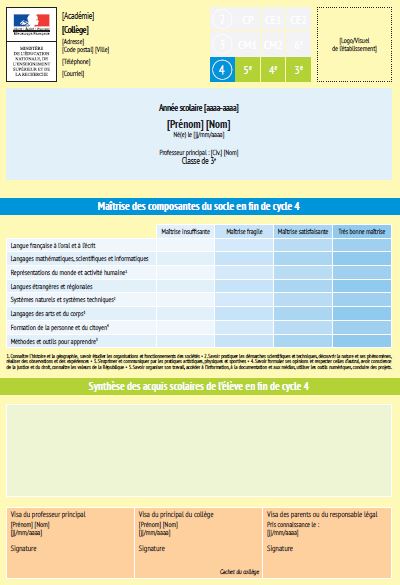 Cycle 1
Apprentissages
premiers
Cycle 4
Approfondissements
Cycle 2
Apprentissages
fondamentaux
Cycle 3
Consolidation
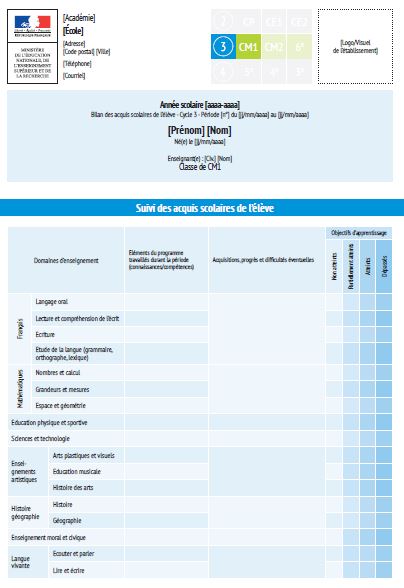 L’évaluation / Disciplines
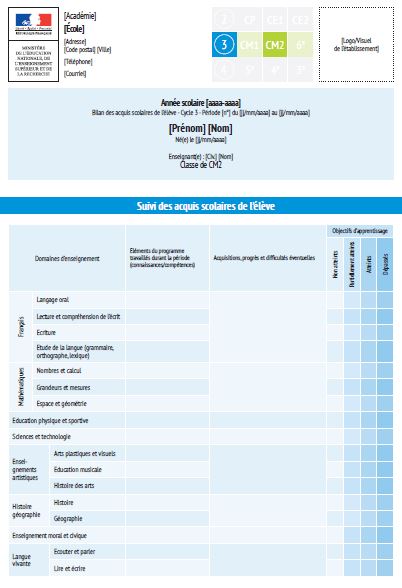 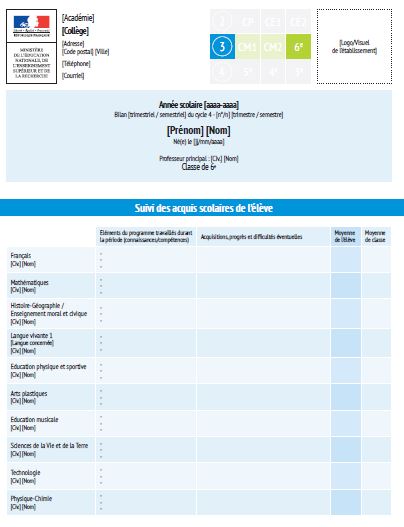 Cycle 1
Apprentissages
premiers
Cycle 4
Approfondissements
Cycle 2
Apprentissages
fondamentaux
Cycle 3
Consolidation
Merci de votre  écoute